Стрессы  ситуацией. Управление стрессами.
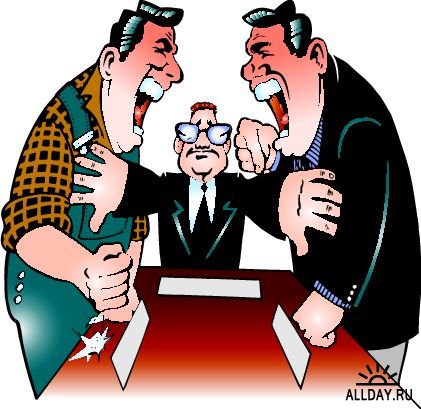 Определение.
Эмоциональные состояния 
(по Левитову Д.Б.)-
фон, на котором протекает вся психическая деятельность и который зависит от отражаемых предметов и явлений окружающего мира, предшествующих состояний и индивидуальных особенностей человека.
Психические состояния
-психическое утомление (трудности при запоминании, при концентрации внимания на чем-либо)
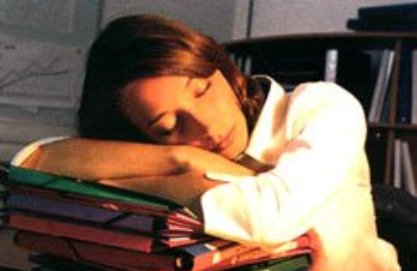 -состояние тревожности (ожидание неблагоприятных результатов из-за нечеткой формулировки целей. Беспокойство, дискомфорт)
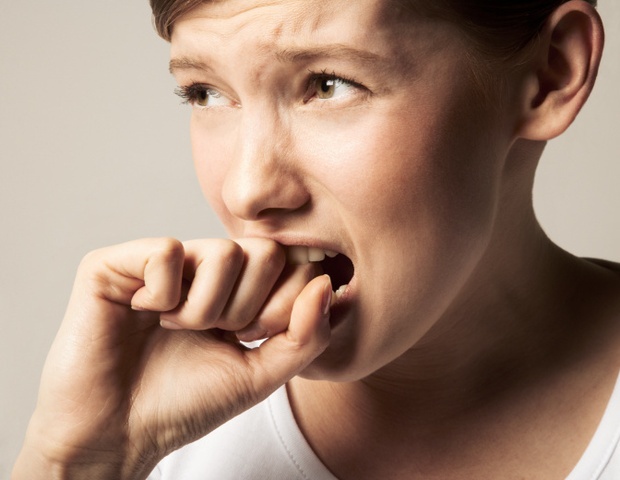 -состояние психической напряженности (чрезмерные психические усилия для решения задач. Беспокойство, тревога, страх)
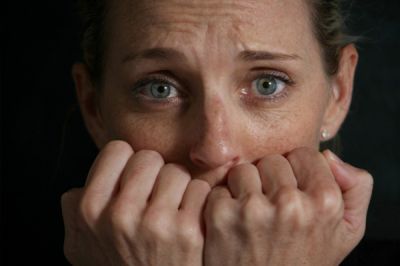 Причины возникновения
Трудные задачи (ситуации)
Повышенная ответственность
Дефицит времени
Стресс.
Стресс (от англ. stress — давление, нажим, напор; гнёт; нагрузка; напряжение) — неспецифическая (общая) реакция организма  на воздействие (физическое или психологическое), нарушающее его гомеостаз, а также соответствующее состояние нервной системы организма.
Формы стресса 





По характеру воздействия выделяют нервно-психический, тепловой или холодовой, световой и другие стрессы
Положительная (эустресс)
Отрицательная (дистресс)
Признаки стресса:
Вспотевшие ладони
Частое сердцебиение
Трудности при глотании
Дискомфорт в желудке
Покраснения или побледнение лица
Расширение зрачков
Повышение кровяного давления
Напряжение мышц
Нарушение сна
Ощущение подавленности
Доминанта (по Ухтомскому) — устойчивый очаг повышенной возбудимости нервных центров, при котором возбуждения, приходящие в центр, служат усилению возбуждения в очаге, тогда как в остальной части нервной системы  широко наблюдаются явления торможения.

Доминанта стресса            конкурирующая    доминанта
                                         (хобби, увлечения; занятия
                                                     спортом)
Изменения на гормональном уровне
Гипоталамус----гипофиз( гормон АКТГ)-----надпочечники (гормон адреналин.
Управление стрессами
ПУТИ ВЫХОДА из стрессового состояния
Снизить значимость несбывшегося.
Оптимальный способ-разрешение конфликта в контексте ОБЩЕНИЯ.
Применять аутотренинг,медитацию, релаксацию и др.

Цитата: «Деловые люди, которые не знают как бороться со стрессами, умирают молодыми»
Определение.
Аутотренинг (проф. -психиатр Шульц, 19 в.)- это особая методика самовнушения на фоне максимального мышечного расслабления.
Способствует восстановлению эмоционального равновесия.

Релаксация (от лат.  relaxatio — ослабление, расслабление) — снижение тонуса  скелетной мускулатуры. Способствует снятию психического напряжения.
Принципы, помогающие преодолеть беспокойство:
Точное описание волнующей меня ситуации.
Запись возможных действий, которые я могу предпринять.
Принятие решения.
Немедленное осуществление этого решения.
Цитаты.
У.Джеймс : «Когда решение принято и намечено его выполнение, прекратите беспокоиться о результатах!»

М. Аврелий: «Наша жизнь есть то, что мы думаем о ней»

Монтень: «Человек страдает не столько от того, что происходит, сколько от того, как он оценивает происходящее»
Реакция на стресс экстравертов и интровертов
Экстраверт :общительные на работе- молчаливые дома

Интроверт: наиболее подвержены стрессам и болезням
Рекомендации по разрешению конфликтов
Интровертам
Экстравертам